CUNDINAMARCA
GESTIÓN FINANCIERA PÚBLICA
CundinAmArcA territorio financieramente sólido y sostenible
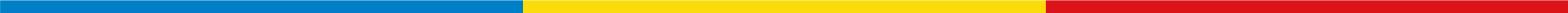 LUIS ARMANDO ROJAS QUEVEDO
SECRETARIO DE HACIENDA
DEPARTAMENTO DE CUNDINAMARCA
GESTIÓN FINANCIERA DEPARTAMENTAL
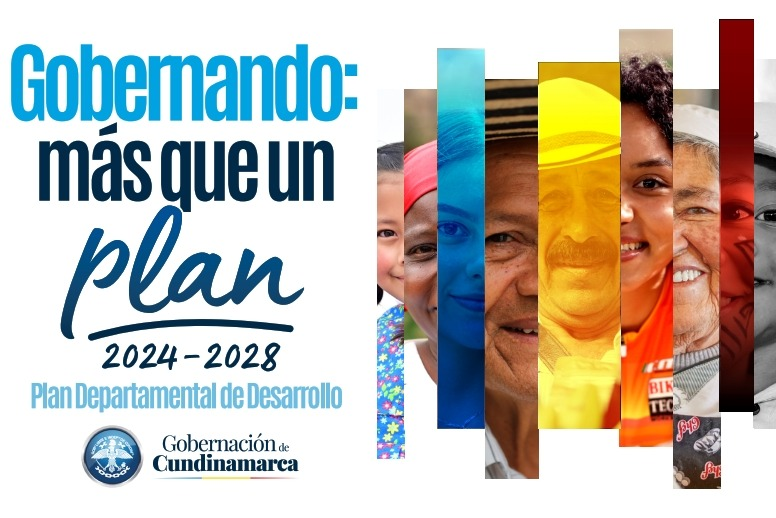 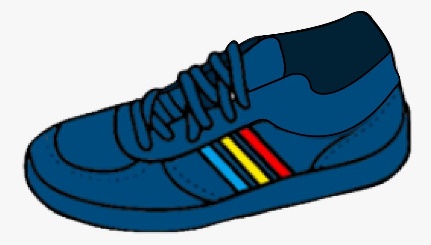 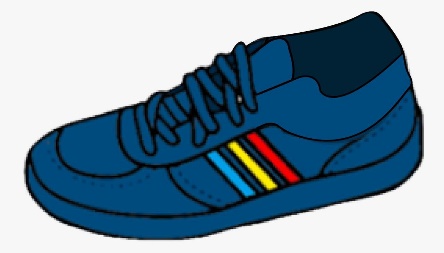 SOSTENIBILIDAD FINANCIERA
!Logros!
MÁXIMA CALIFICACIÓN DE RIESGO AAA
TERCER AÑO CONSECUTIVO 1ER PUESTO RECAUDO TRIBUTARIO
TERCER AÑO CONSECUTIVO 1ER PUESTO EN EL ÍNDICE DE DESEMPEÑO FISCAL (IDF)
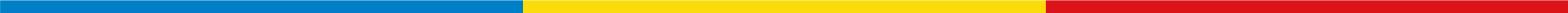 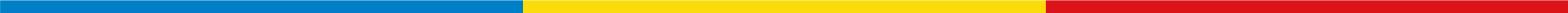 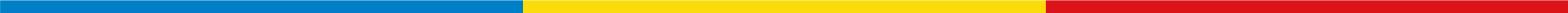 Por 6to año consecutivo, desde el año 2019**
Capacidad de pago y Deuda a LP 
(BRC RATING)
Crecimiento del 123% del 2015 al 2023

(CUIPO)
Cundinamarca, Primero dentro de los Departamentos de categoría especial en rango fiscal solvente. (DNP)
MENOR ÍNDICE DE POBREZA MONETARIA EN COLOMBIA
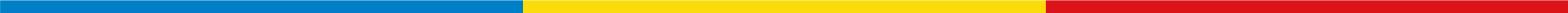 El Departamento con el menor  porcentaje de personas en situación de pobreza monetaria en el país del 22,7% en 2022.
MAYOR RECAUDO TRIBUTARIO DEPARTAMENTAL
(Cifras en billones)
CRECIMIENTO 2015 - 2023
123%
91%
78%
Cundinamarca
Valle
Antioquia
Cundinamarca se consolidó como el Departamento con mayor recaudo tributario del país en los últimos 3 años.
Fuente: Secretaría de Hacienda
Legitimación tributaria
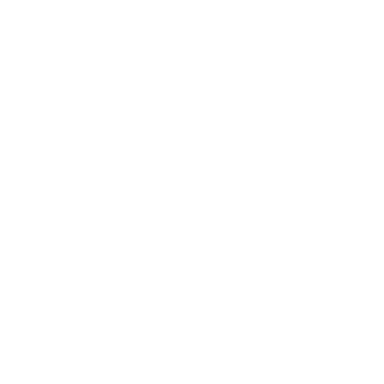 Implementación tecnológica
En los aportes de los ciudadanos cundinamarqueses a través de impuestos
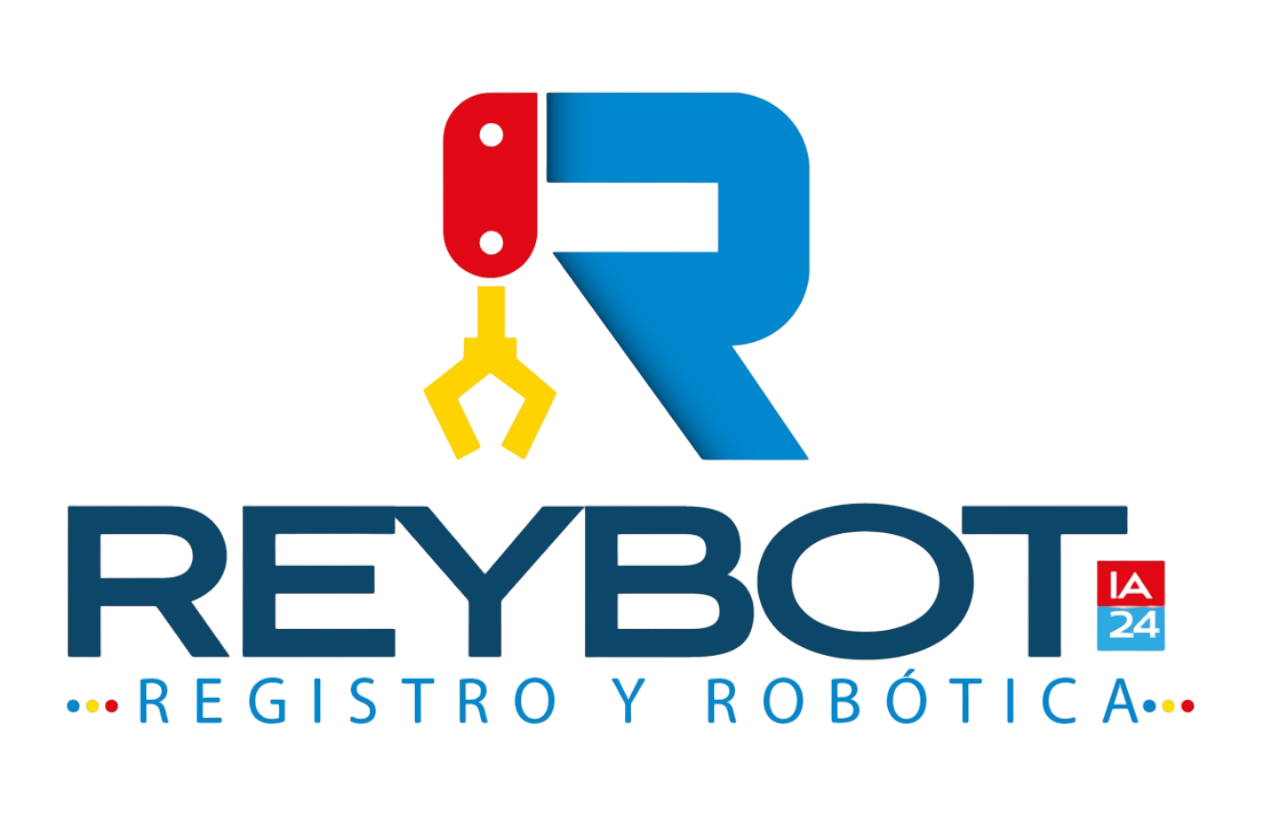 Al servicio de los ciudadanos cundinamarqueses
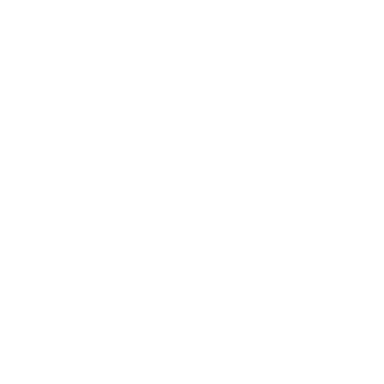 Ingeniería de datos
Financiamiento eficiente
¿Cómo lo hemos logrado?
Implementación de Big Data e inteligencia artificial
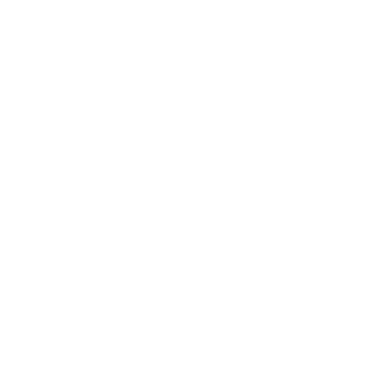 Estructura de crédito a tasas de fomento y menor spread en deuda pública
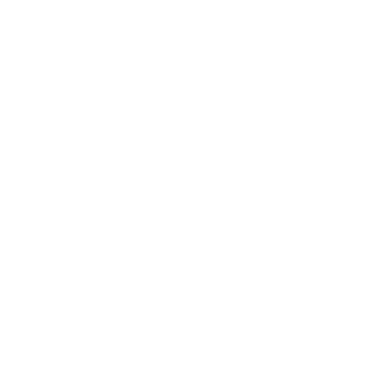 Adecuado control presupuestal
%
Cumplimiento de reglas fiscales
Control al gasto, garantía a destinaciones específicas.
Disciplina fiscal y sostenibilidad en el gasto y la deuda pública.
Desconcentración del servicio
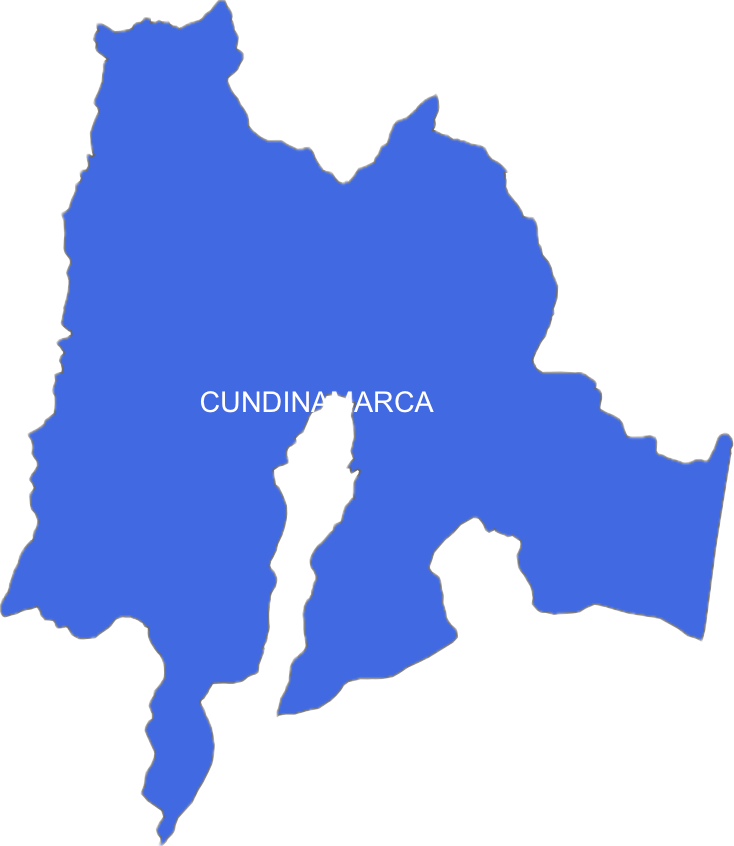 Atención al contribuyente
MEJOR PERFIL DE DEUDA PÚBLICA
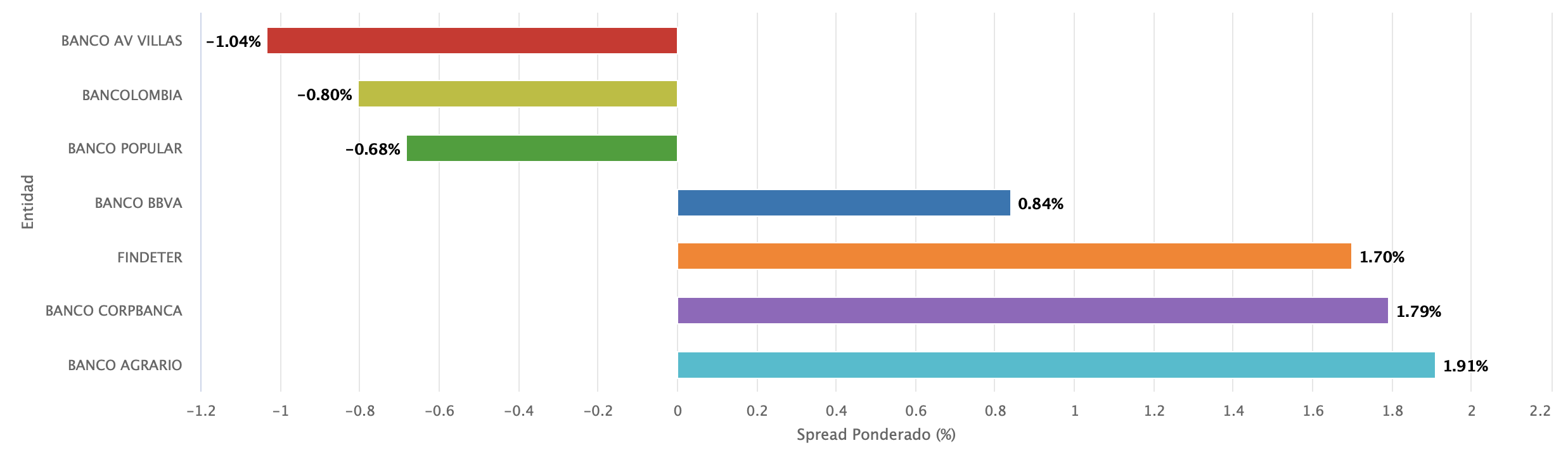 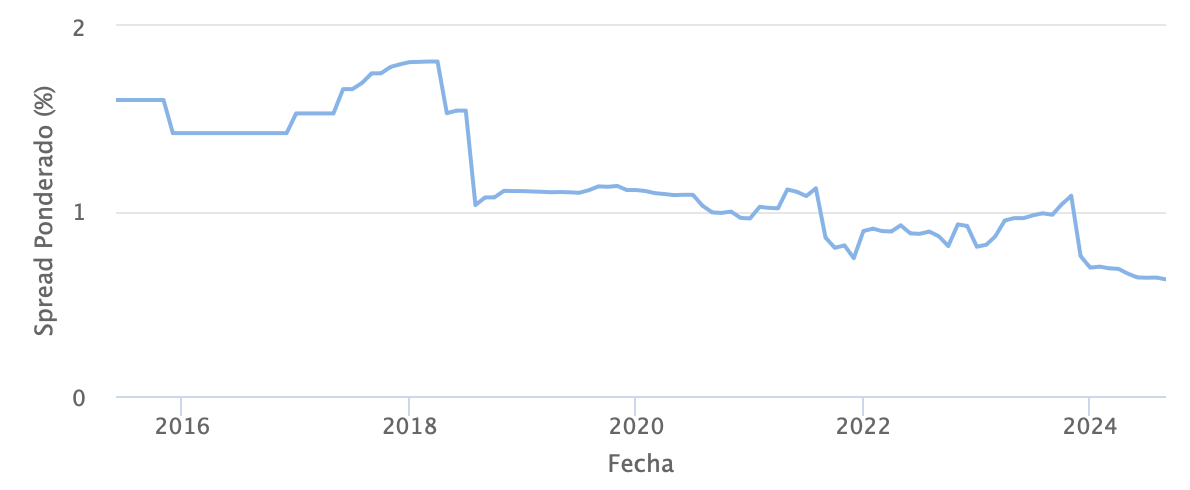 Fuente: Secretaría de Hacienda